All swans are white
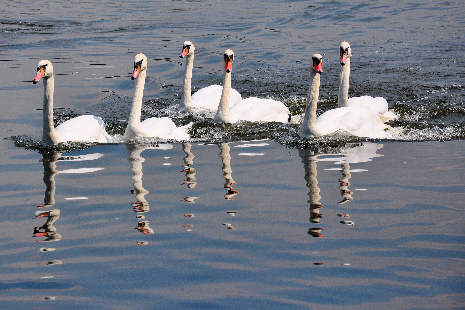 So go looking for all the white swans to prove it
But what happens when you meet a black swan?
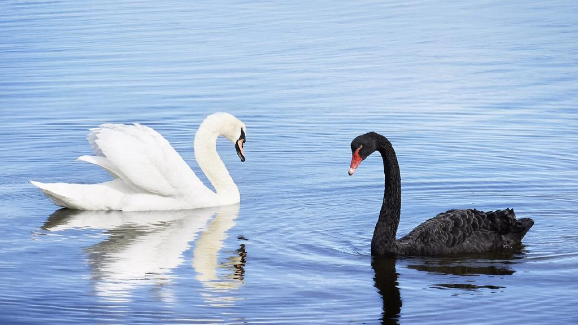 Karl Popper thought differently
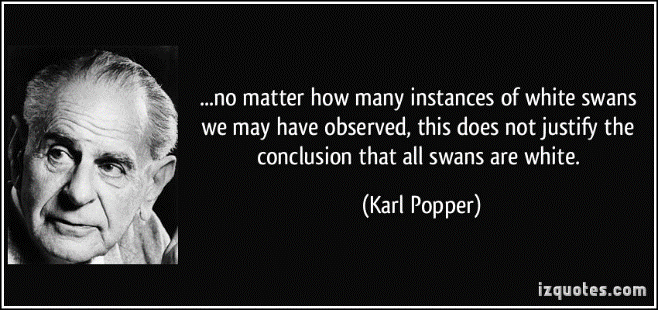 Start with:
Not all swans are white
So science should be about disproving theories not proving them